Os principais indicadores demográficos
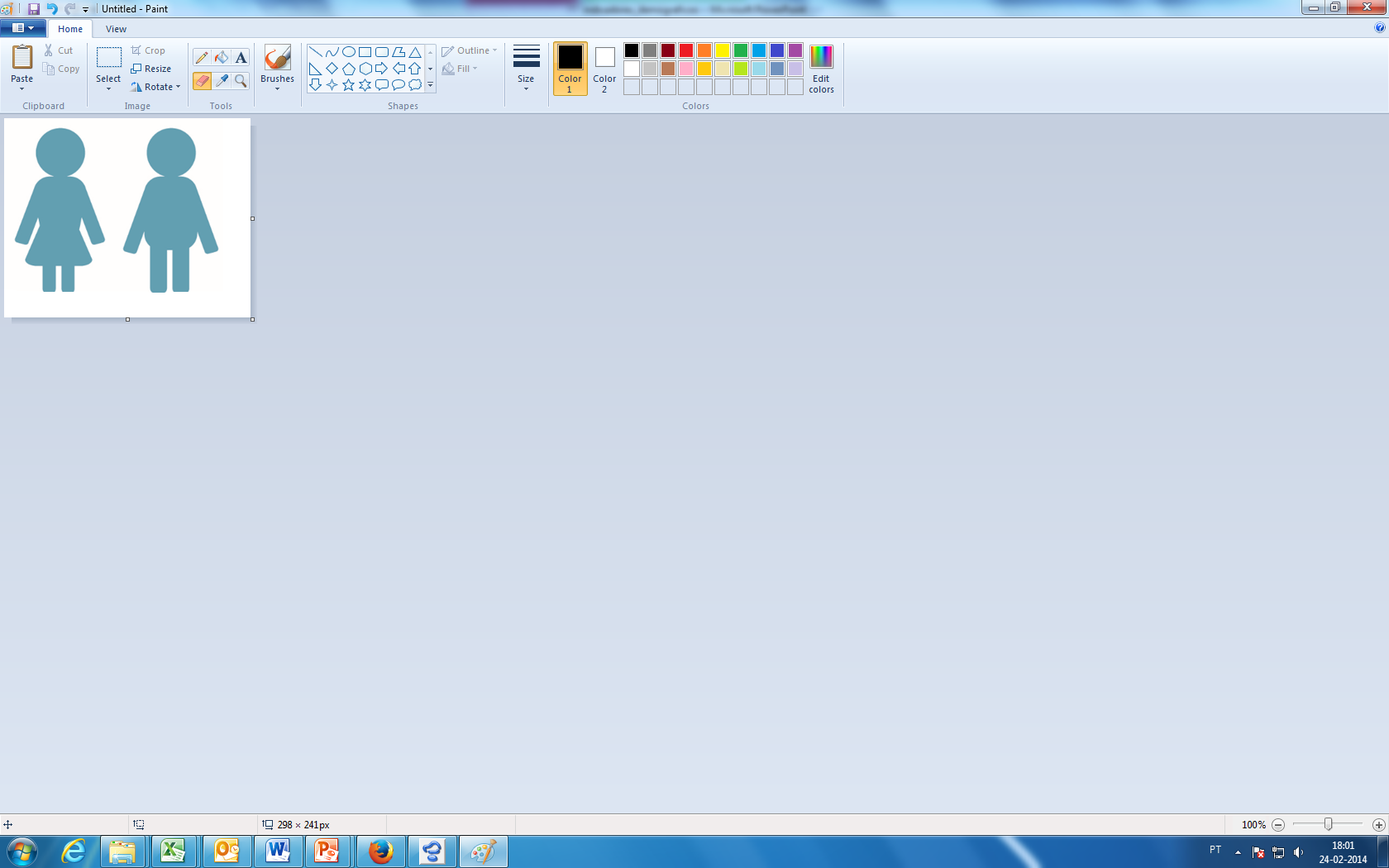 Os principais indicadores demográficos
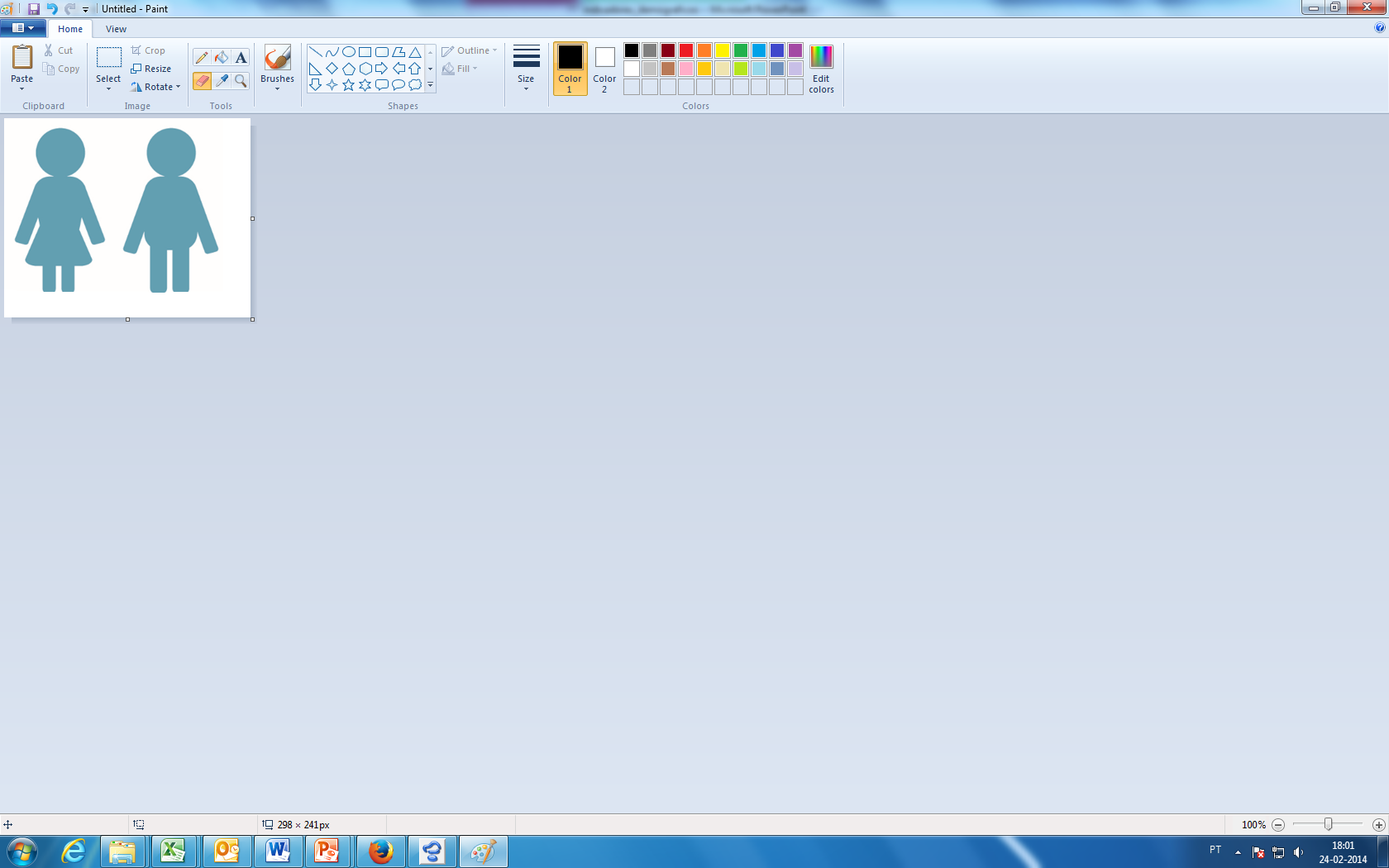 Para que servem?
1. Estudar a dinâmica das populações.
Como somos?
Quantos somos?
Onde vivemos?
Como vivemos?
2. Definir políticas e planificar serviços (educação, saúde ou transportes).
Os principais indicadores demográficos
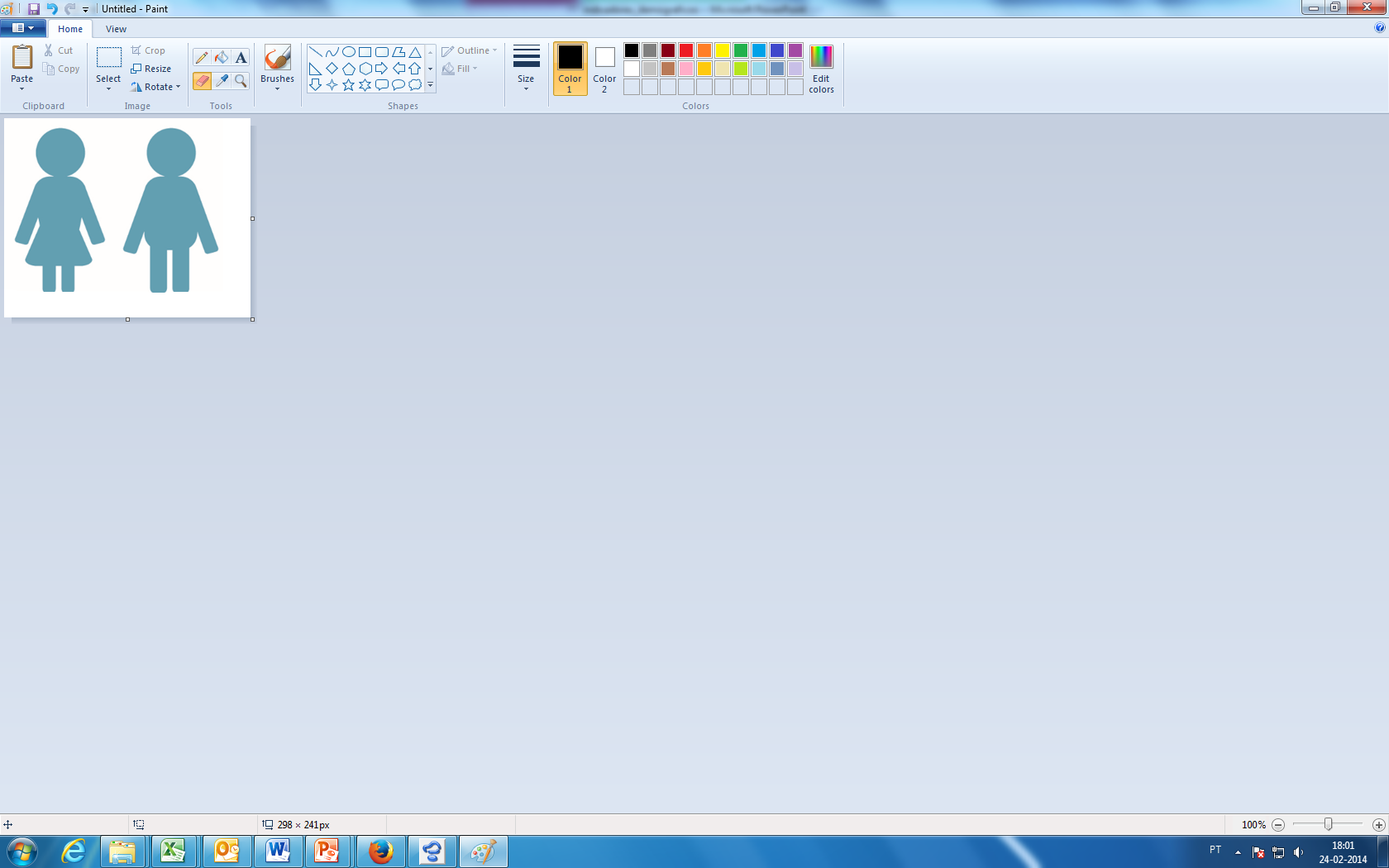 Dividem-se em 2 grupos:
Indicadores absolutos
São exemplos:
• Natalidade
• Mortalidade
• Emigração
• Imigração
• Crescimento natural
• Crescimento real
Indicadores que se referem apenas a valores absolutos registados num determinado local e espaço de tempo.
Ex.: Em 2012, em Portugal, nasceram 89 804 bebés.
Os principais indicadores demográficos
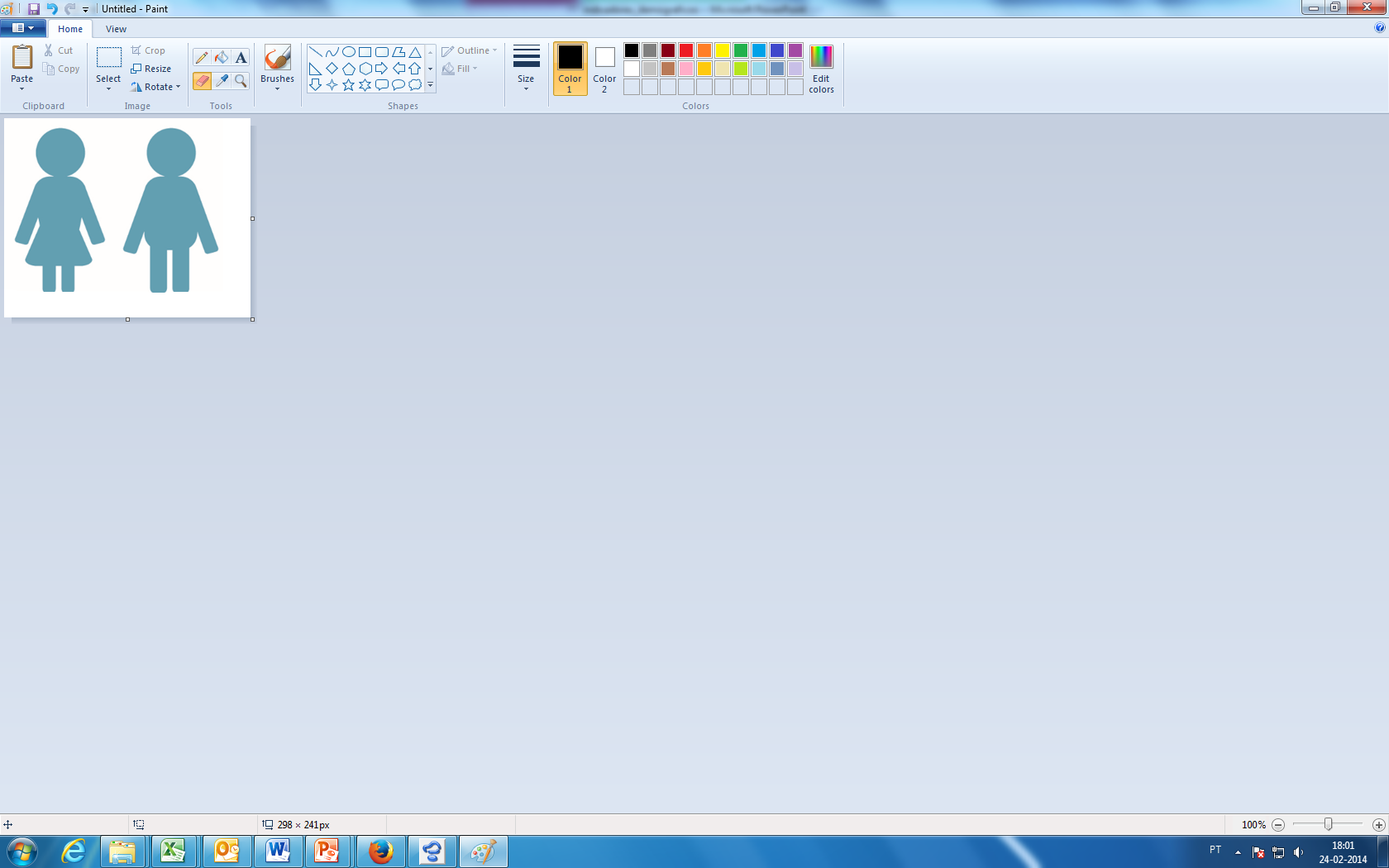 Como se calculam?
Alguns indicadores absolutos
Crescimento natural
Crescimento real
Somatório do movimento natural com o movimento  migratório, num dado período de tempo (1 ano).
Diferença entre a natalidade e a mortalidade, num dado período de tempo (1 ano).
Os principais indicadores demográficos
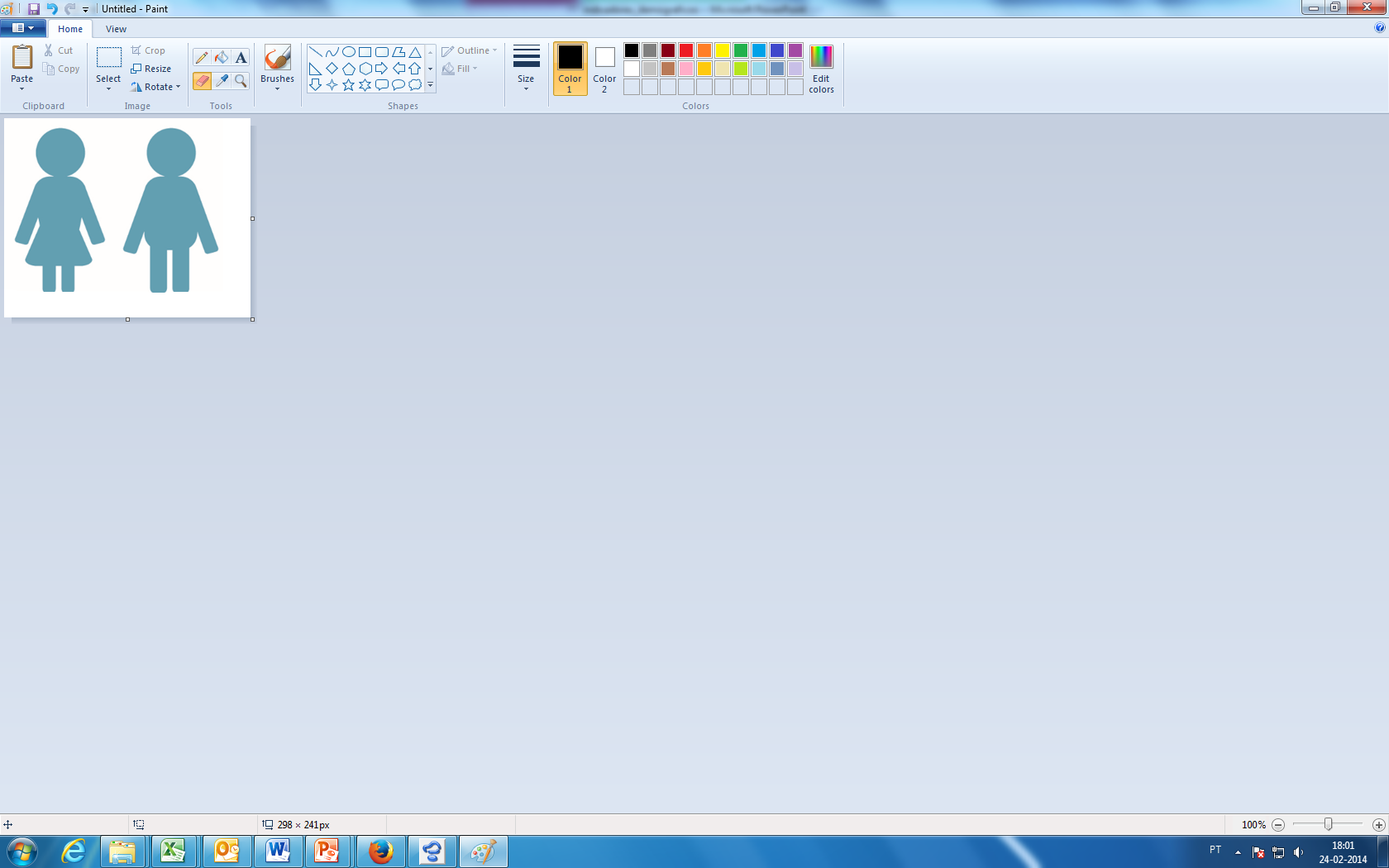 Indicadores relativos
Taxa bruta de natalidade
nados-vivos
Exprime o número de crianças que nascem por cada mil habitantes, num dado período de tempo, geralmente um ano.
Os principais indicadores demográficos
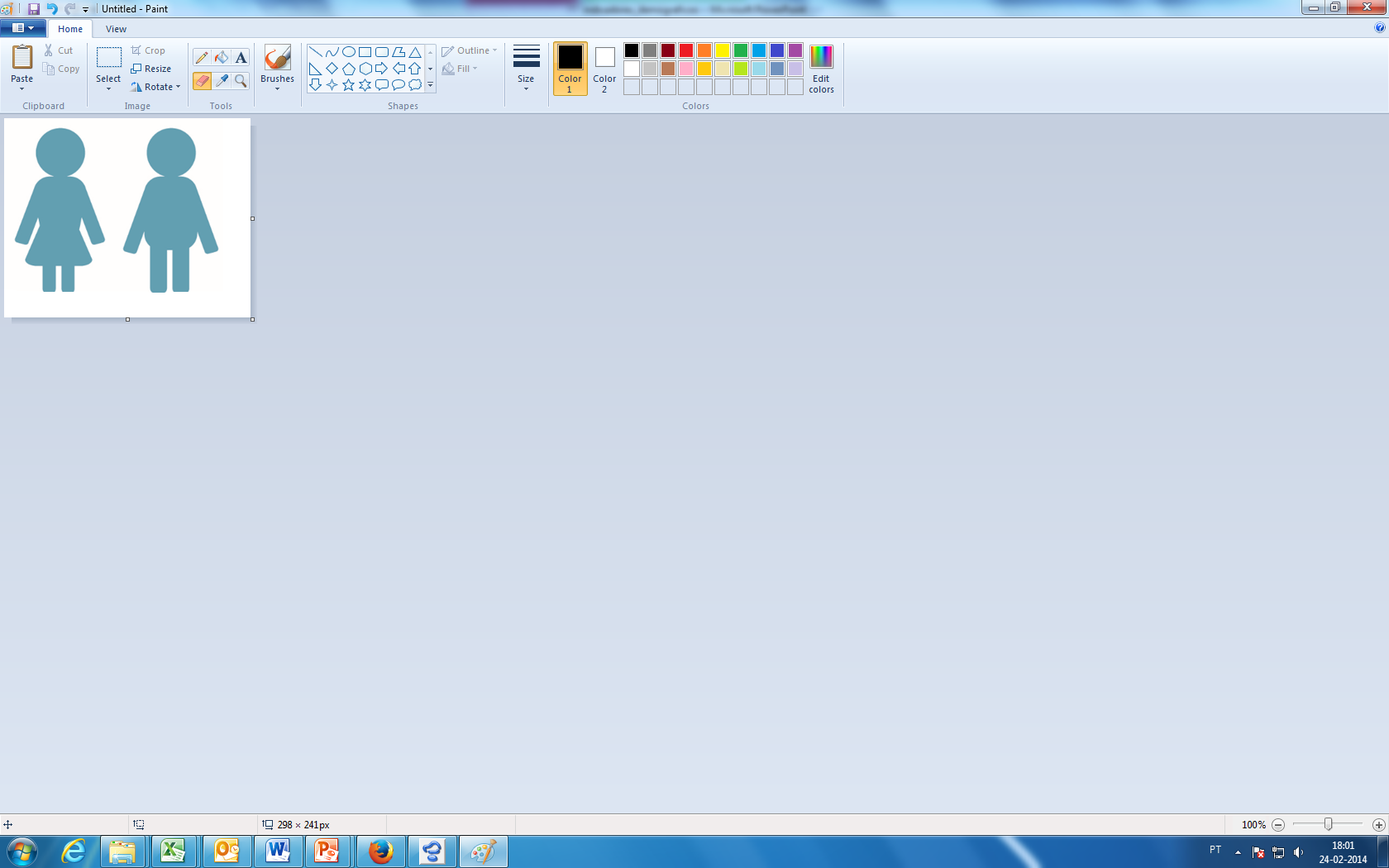 Indicadores relativos
Taxa bruta de natalidade
Fonte: Pordata, dados de 2012.
Os principais indicadores demográficos
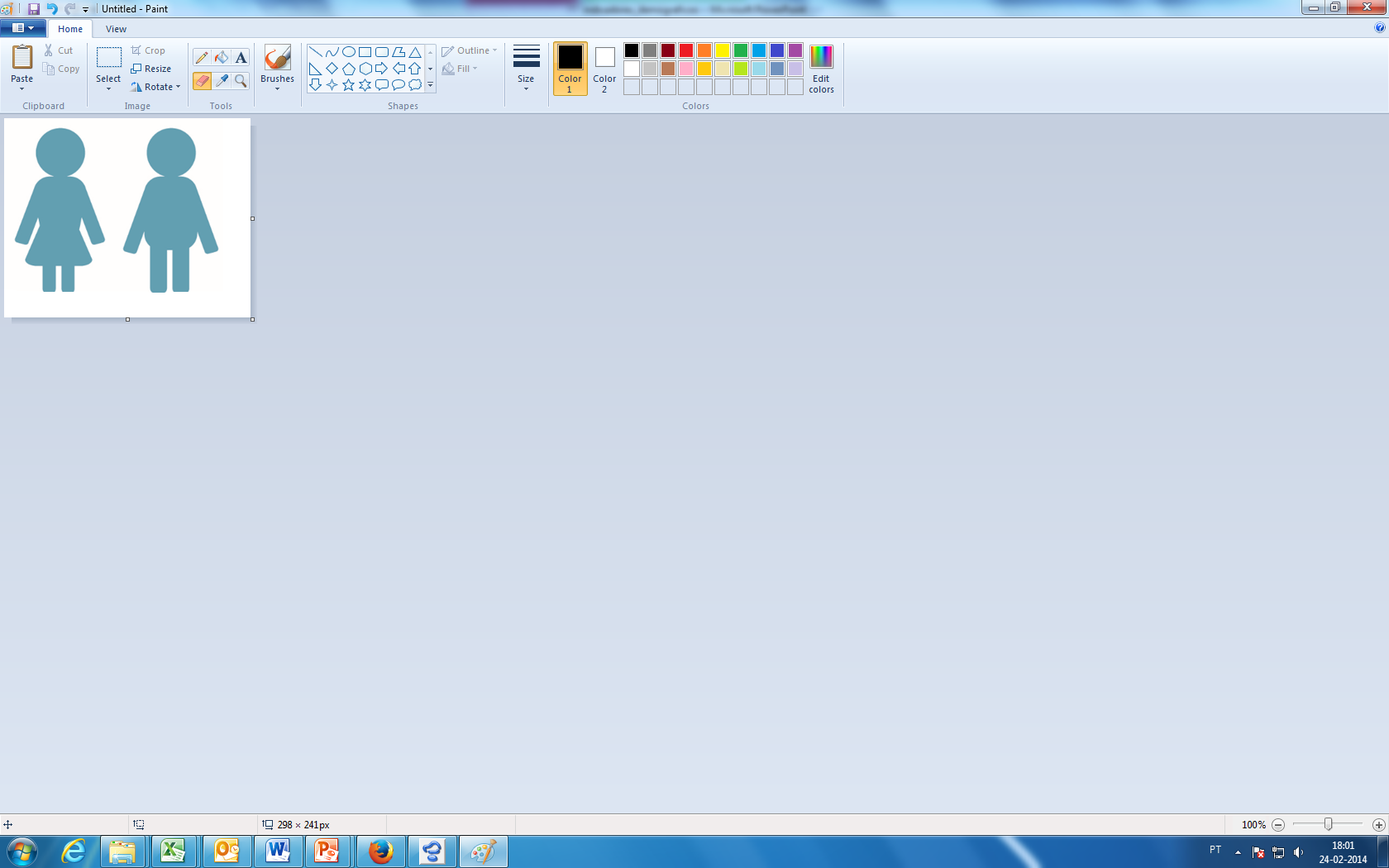 Indicadores relativos
Taxa bruta de mortalidade
Exprime o número de óbitos por cada mil habitantes, num dado período de tempo, geralmente um ano.
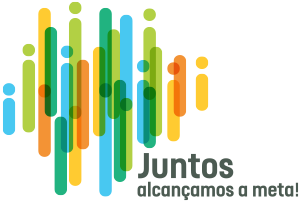 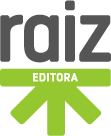 Os principais indicadores demográficos
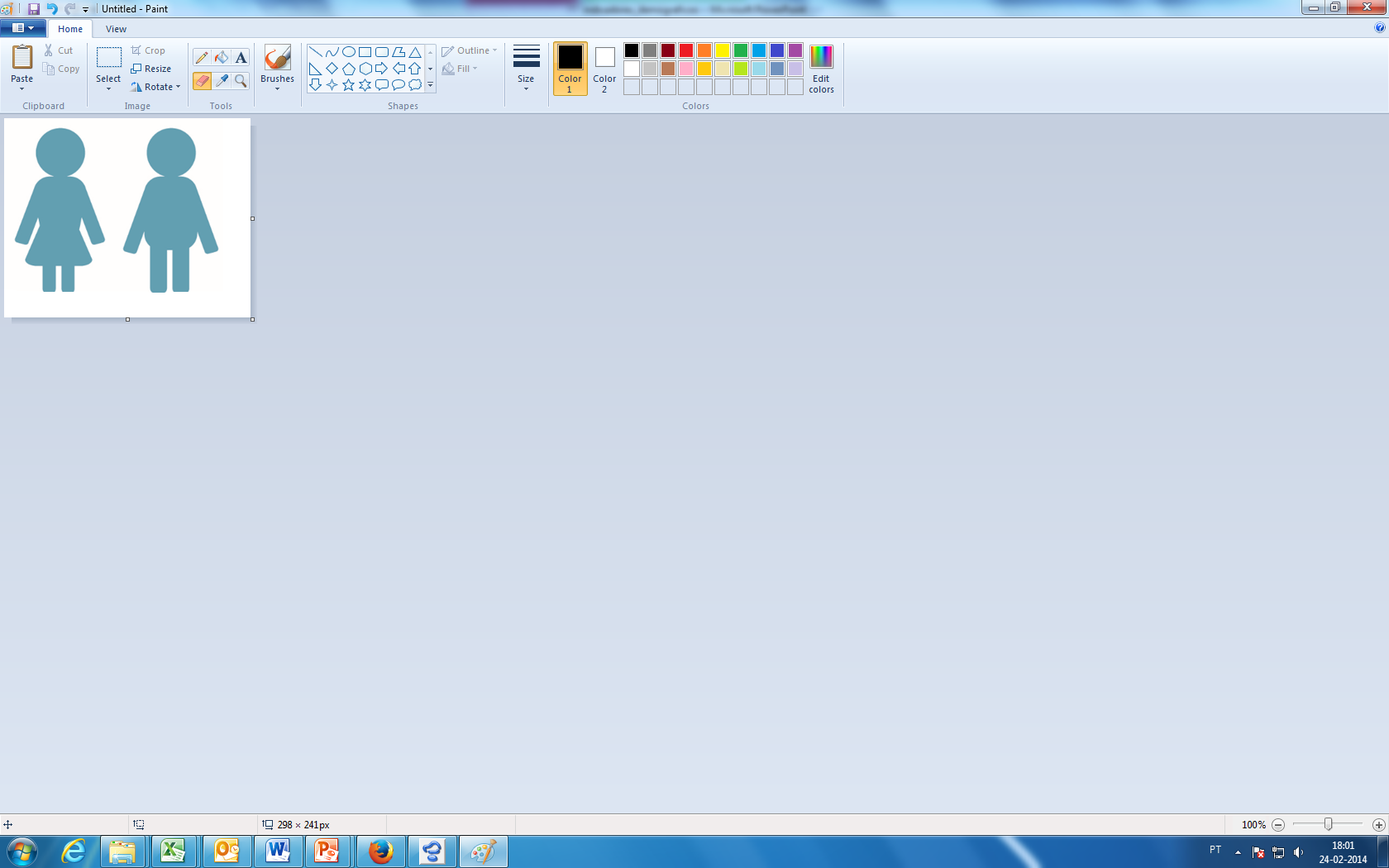 Indicadores relativos
Taxa bruta de mortalidade
Fonte: Pordata, dados de 2012.
GEOvisão 8
Os principais indicadores demográficos
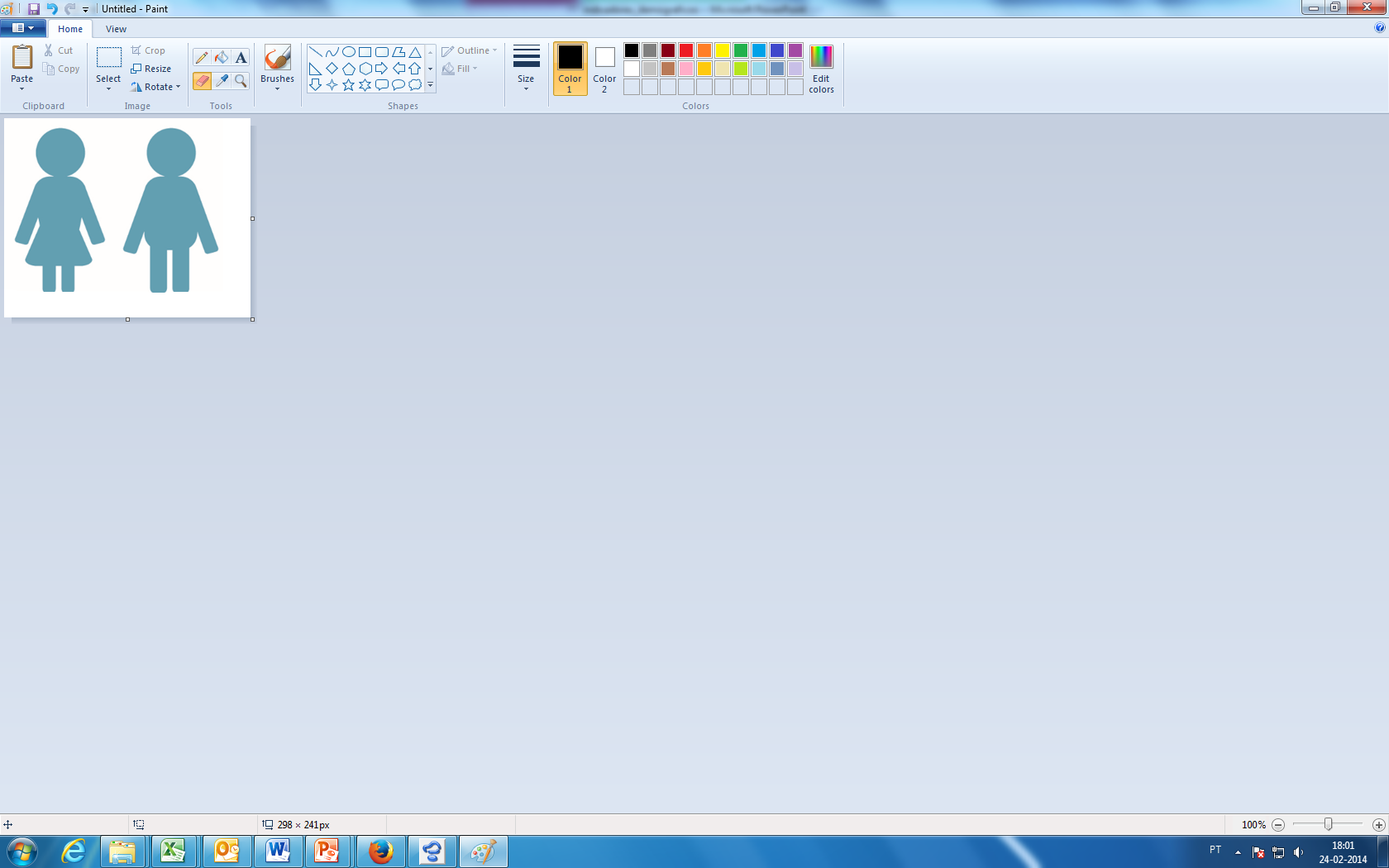 Indicadores relativos
Taxa de crescimento natural
Resulta da diferença entre a taxa bruta de natalidade e a taxa bruta de mortalidade, num dado período de tempo, geralmente um ano.
Os principais indicadores demográficos
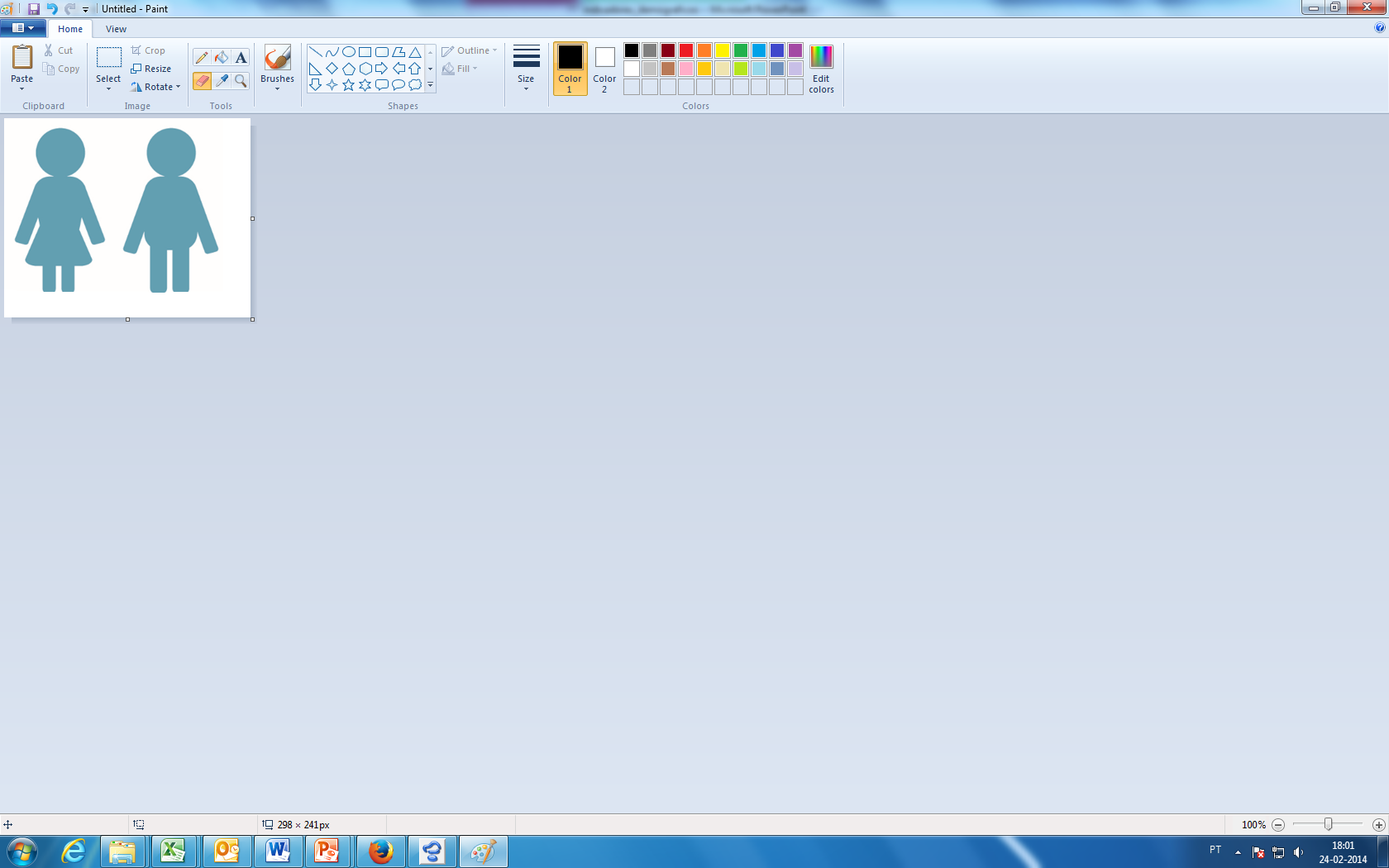 Indicadores relativos
Taxa de crescimento natural
Os principais indicadores demográficos
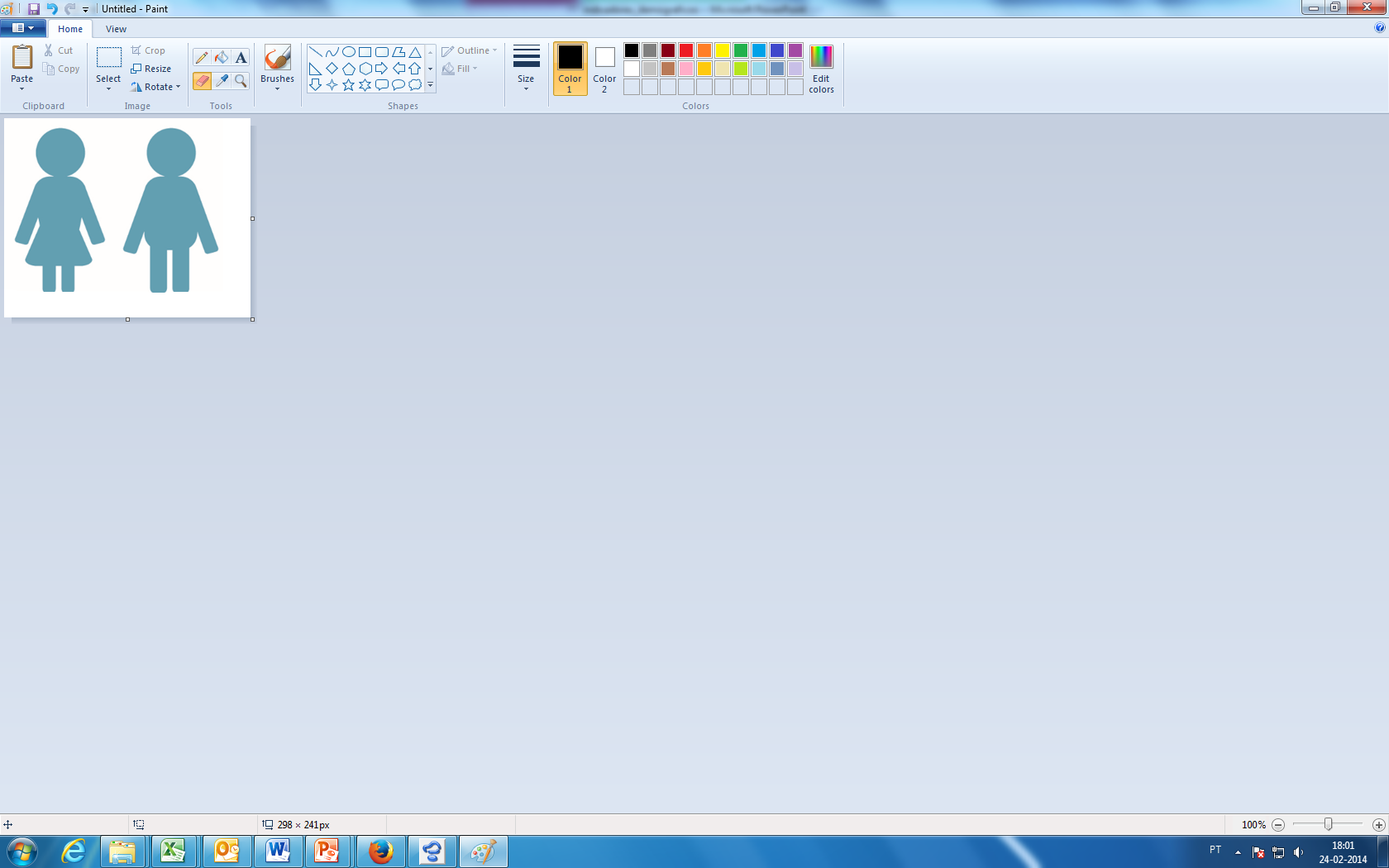 Indicadores relativos
Taxa de crescimento real
Crescimento real verificado por cada mil habitantes num ano. Exprime a variação total da população durante um ano.
Os principais indicadores demográficos
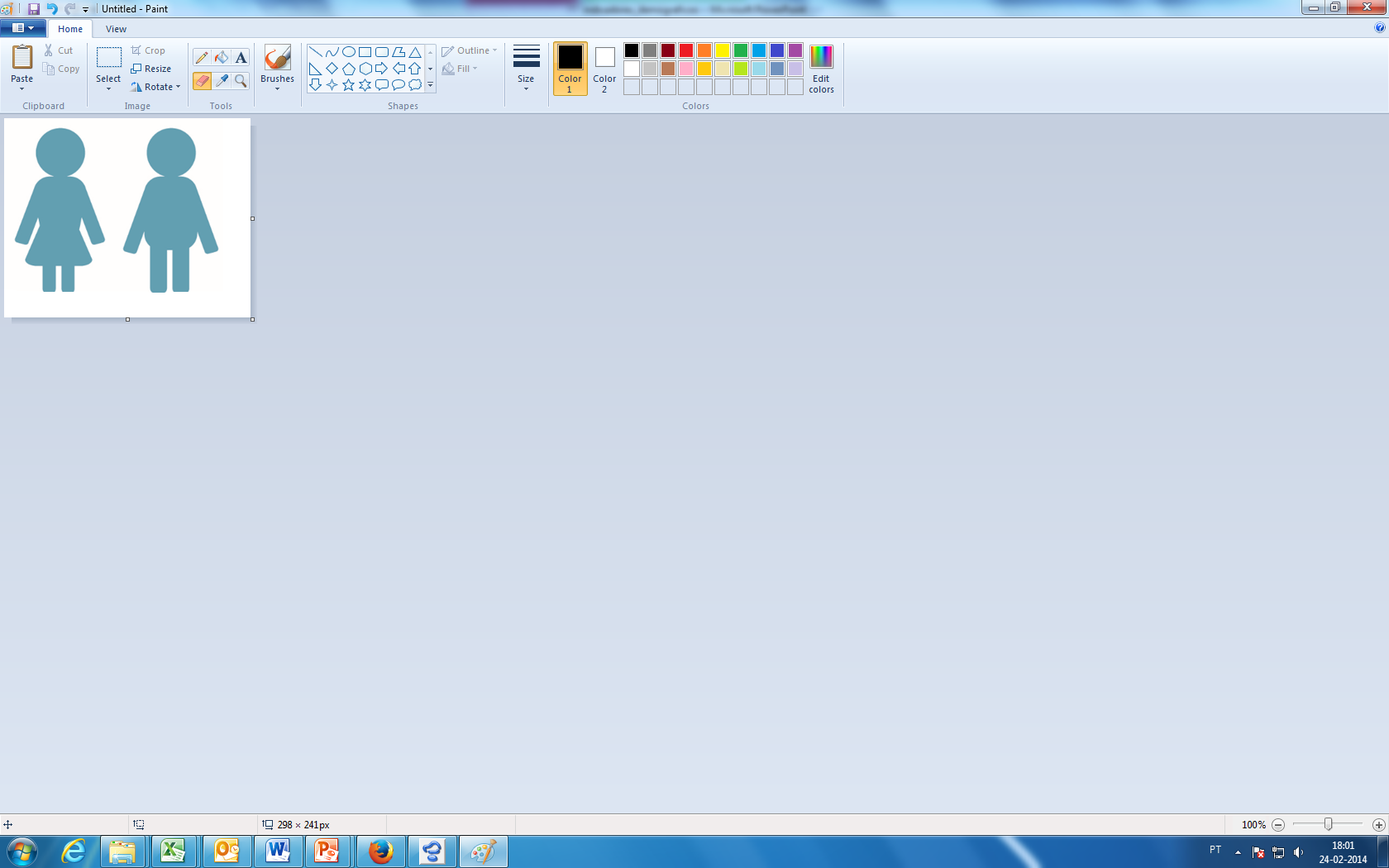 Indicadores relativos
Taxa de crescimento real
Fonte: Pordata, dados de 2012.